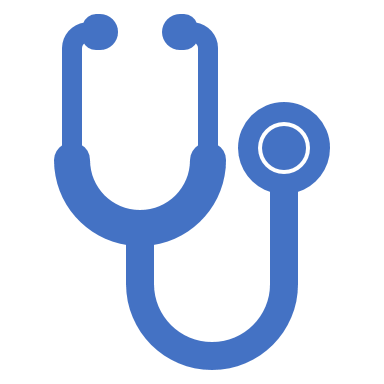 Lung Cancer Survivability Prediction using Machine Learning and Deep Neural Network
CS 732: Advanced Machine Learning
Final Project
By: Firas Gerges (fg92)
1
Lung Cancer
2
Lung Cancer
3
The aim of this project is to use a wide variety of supervised machine learning techniques on Lung Cancer patient data in order to predict the number of month each patient has to survive
Goal
4
This work is based on a previously published paper concerning this same issue:
“Prediction of lung cancer patient survival via supervised machine learning classification techniques” 
Lynch, C. M., Abdollahi, B., Fuqua, J. D., Alexandra, R., Bartholomai, J. A., Balgemann, R. N., ... Frieboes, H. B. (2017). Prediction of lung cancer patient survival via supervised machine learning classification techniques. International Journal of Medical Informatics, 108, 1–8. Mashwani, W
Base Paper
5
6
Data is  requested from the authors of the base paper.
Originally, the data is extracted for The Surveillance, Epidemiology, and End Results program (SEER) database, which is provided by provided by: National Cancer Institute (NCI) at the National Institute of Health (NIH)
Data
Each row in the data represents information (mainly medical measurements) for a lung cancer patient.
The class label is the number of months a patient had survived from the cancer diagnosing date
Data
7
Data
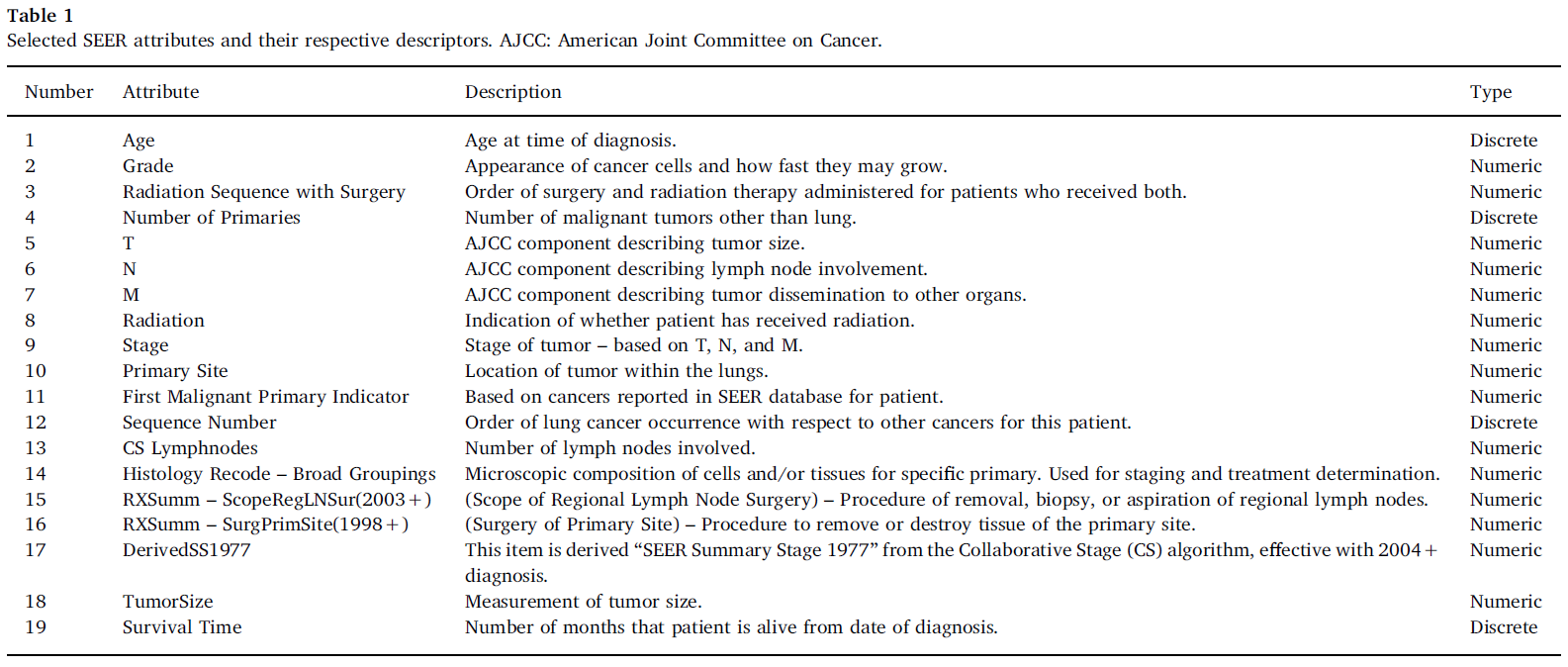 10442 patient record
Each record include:
8
Problem Variation
9
Problem 1: Regression
10
Problem 1: Regression (Results)
11
Problem 2: Multi-Class
12
We used: (Scikit-Learn Library)
K-Nearest Neighbors (K=50 gave best results)
Decision Tree
Random Forest
Support Vector Machine
Linear Regression
Problem 2: Multi-Class
13
Problem 2: Multi-Class - Results
14
Even predicting the survivability year resulted in high prediction error. For this, we reduced once again the problem to be a binary problem. Hence, this new variation deals with whether the patient will survive more than a year or not. 
We have Two different classes: 
Survive less than a Year: Class 0
Survive more than a Year: Class 1
Problem 3: Binary-Class
15
16
We used: (Scikit-Learn Library)
K-Nearest Neighbors (K=50 gave best results)
Decision Tree
Random Forest
Support Vector Machine
Linear Regression
Problem 3: Binary-Class
Problem 3: Binary-Class- Results
17
18
19
A backpropagation neural network is multi linear perceptron that consists of two main steps:
Feed Forward: compute output of each node, then the final output
Backpropagation: Compute error of the network and update the weights accordingly based on the gradient descent.
Back Propagation
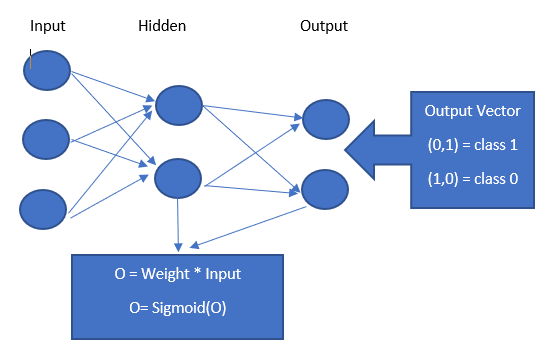 BNN Architecture
20
BNN Architecture
21
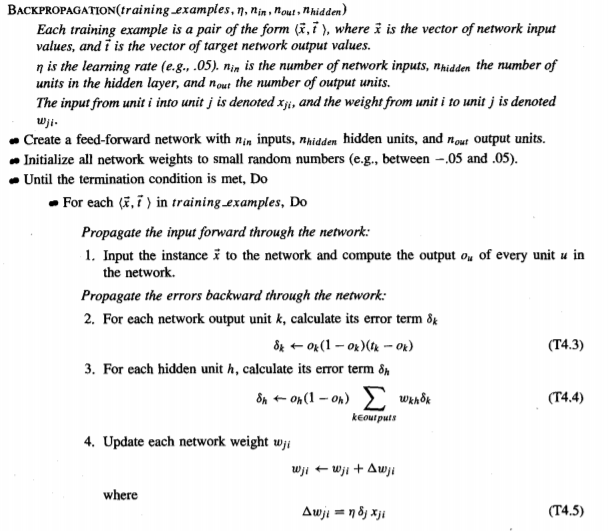 BNN Pseudo Code
From Thomas Mitchel Book: Machine Learning
22
Adding The Deep Learning
23
DBNN Architecture
24
After doing more than 65 experiments (each one is 10 Folds cross validation), with different combination of learning rate, hidden nodes and number of iteration. We found that the following parameters output the best results
Learning Rate=0.2
Hidden Nodes=10
Iterations=1000
DBNN Metrics
25
Complete Results of Problem 3
26
As can be seen from previous table, our Deep Backpropagation Neural Network outperforms all the other used technique in terms of testing accuracy.

Given that DBNN performs better than other, we tested it on Problem 2 where we deal with Multi-classification
However we changed the parameters to:
Learning Rate = 0.1
Hidden Nodes = 10
Iterations = 10,000
DBNN results
27
Complete Results of Problem 2
28
DBNN
29
Discussion
30
Conclusion
31
Thank You
32
Reference
Lynch, C. M., Abdollahi, B., Fuqua, J. D., Alexandra, R., Bartholomai, J. A., Balgemann, R. N., ... Frieboes, H. B. (2017). Prediction of lung cancer patient survival via supervised machine learning classification techniques. International Journal of Medical Informatics, 108, 1–8. Mashwani, W

Thomas M. Mitchell. 1997. Machine Learning (1 ed.). McGraw-Hill, Inc., New York, NY, USA.

https://scikit-learn.org/stable/
33